Il capitale intellettuale
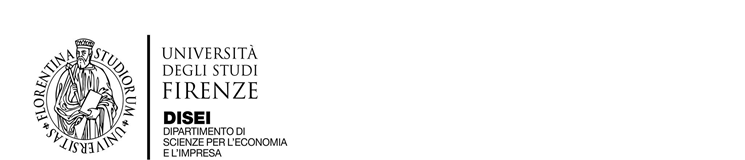 Capitale umano, relazionale e strutturale

14 febbraio 2019



 Prof. Maria Lucetta Russotto – Università degli Studi di Firenze
Maria Lucetta Russotto
1
Nozione
Il capitale intellettuale dell’impresa, detto anche patrimonio intangibile,  è l’insieme di esperienze, competenze e condizioni che sono necessarie per far funzionare concretamente un’impresa. Si divide in:
Capitale umano
Capitale relazionale
Capitale strutturale
Maria Lucetta Russotto
2
Capitale umano
Il capitale umano è dato dalle persone che lavorano all’interno dell’impresa. Si divide in:
    - lavoro imprenditoriale o manageriale
    - lavoro attuativo
Maria Lucetta Russotto
3
Lavoro imprenditoriale
E’ di tipo ideativo, creativo e decisionale che si traduce in scelte concernenti:
-  II mercato (per chi produrre)
Il prodotto (cosa produrre)
La tecnologia (come produrre)
Maria Lucetta Russotto
4
Lavoro attuativo
Il lavoro di coloro i quali raccolgono e traducono in concreto le indicazioni imprenditoriali. Si chiama anche lavoro subordinato.
Maria Lucetta Russotto
5
Capitale relazionale
E’ il complesso delle conoscenze alla base delle relazioni che l’azienda crea con dipendenti, clienti, fornitori, finanziatori, istituzioni e interlocutori sociali.
Molto importanti i rapporti che legano l’impresa al mercato
NB – sono rapporti che richiedono rigore e lealtà
Maria Lucetta Russotto
6
Capitale strutturale
E’ rappresentato dalla conoscenza sulle interazioni che si determinano fra capitale umano, capitale relazionale e capitale finanziario.
Maria Lucetta Russotto
7